Certificate
Associate Degree,
Marketing
Bachelor’s Degree,
Marketing
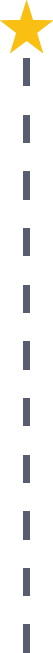 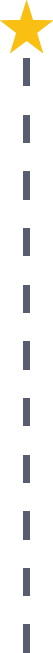 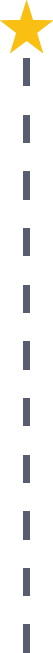 Start Pre-Marketing
As early as grade 7
(based on readiness)
Parts Salesperson
Median Salary: $26,670
Job Growth (10 yr): 10.8%
Annual Openings: 435
Average Tuition (1 yr): $0 - $3,900/yr
Sales Supervisor
Median Salary: $34,050
Job Growth (10 yr): 0%
Annual Openings: 258
Average Tuition (2 yrs): $3,900/yr
Regional Sales Representative
Median Salary: $51,260
Job Growth (10 yr): 6.2%
Annual Openings: 1,537
Average Tuition (4 yrs): $9,600/yr
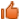 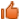 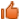 Workplace Visits
Job Shadow
Internship
Work
Supervised Experience
---
Work
Supervised Experience
Internship
---
Work
Internship
---
Work
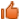 Data reflects 2014 Ohio labor statistics and public institutions of higher education for 2013-2014. For specific tuition costs, visit ohiohighered.org.
Ohio In-demand Occupations
Visit education.ohio.gov/CareerConnections for reference information. 
Course titles and sequences will vary between schools.
6/2015